Муниципальное образовательное учреждение для детей дошкольного и младшего школьного возраста «Начальная школа – детский сад № 5»город Пугачёв Саратовская область
Обучение грамоте
1 класс
«буква  Ь (мягкий знак). Употребление  ь  для обозначения мягкости на письме.»
Образовательная  программа «Школа  2100»
Учитель начальных классов 
высшей квалификационной категории, 
Почетный работник  общего 
образования РФ, 
победитель ПНПО
Королёва Светлана Юрьевна
ме    ни
вя
ку
дю
рё
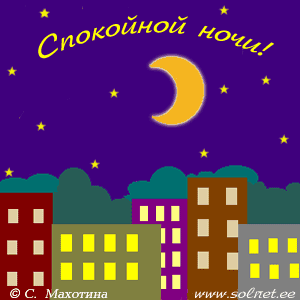 ?
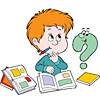 е
и
е
и
т
е
н
и
т
е
н
и
т
е
н
ь
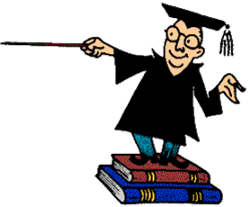 мол     -угол    -был    -пыл    - кон     - шест   -кров   -ел       -хор     -
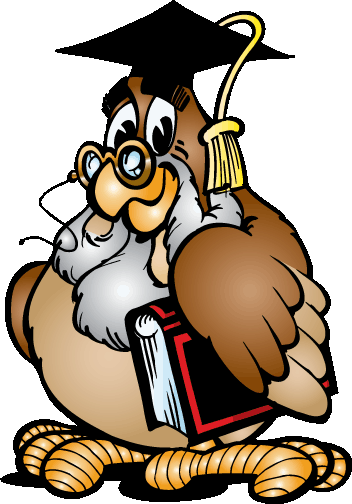 Кремль
Красная площадь
колокольня
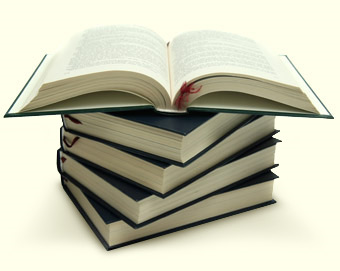 церковь
собор
К р а с н а я    п л о щ а д ь
Кремль
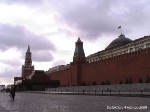 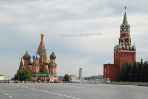 Москва
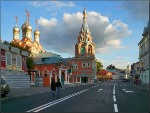 экскурсия
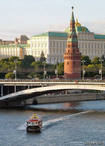 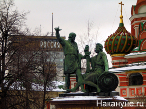 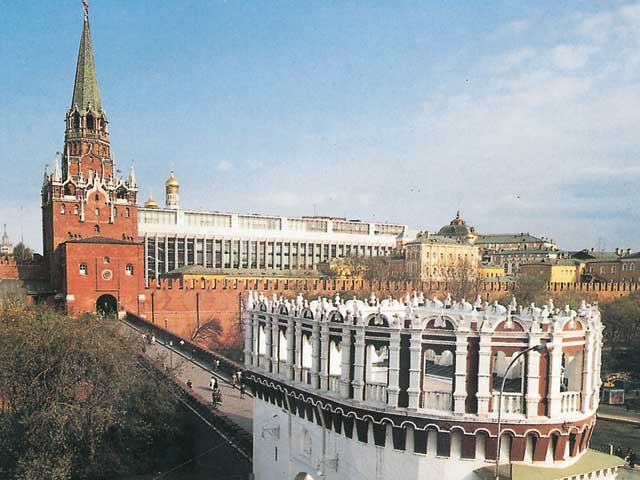 Древняя Москва
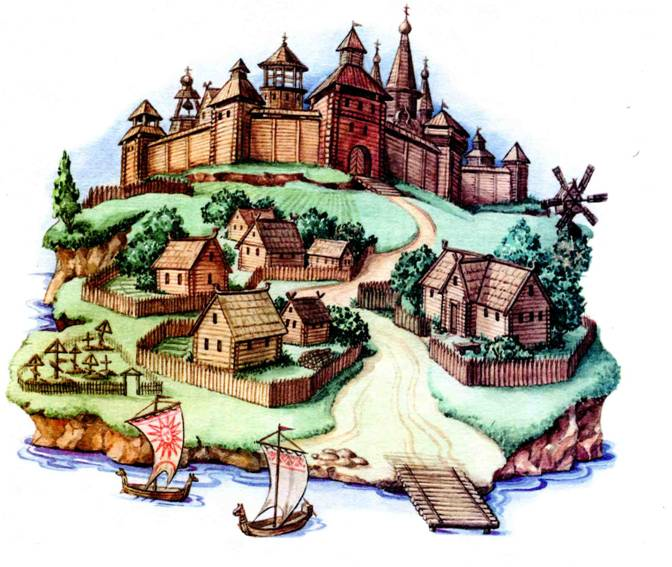 Москва белокаменная
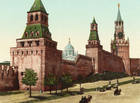 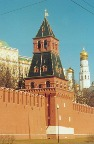 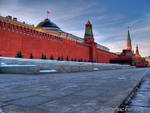 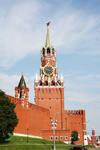 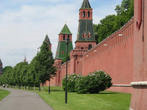 Тайницкая башня
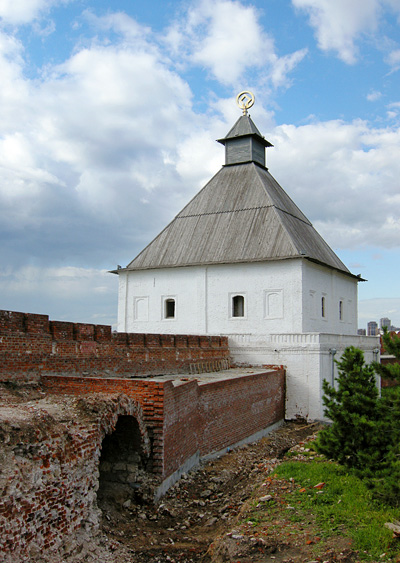 Спасская башня
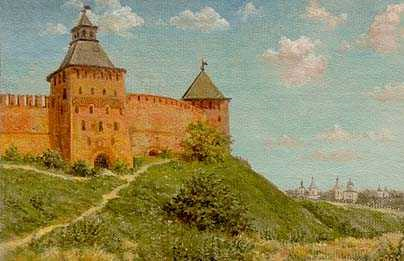 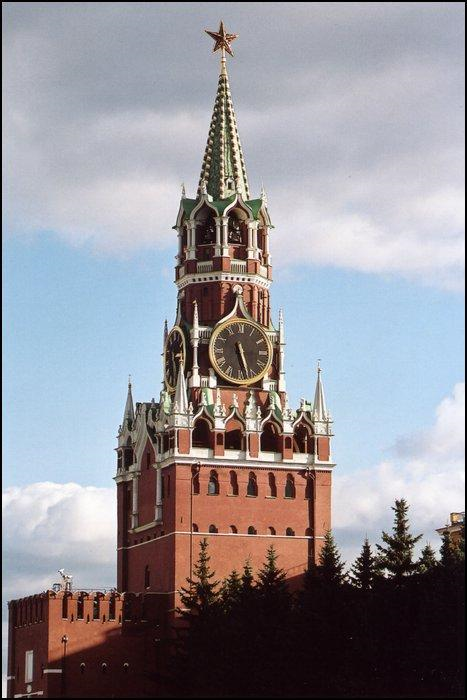 Царь - колокол
Царь - пушка
Имена московских улиц
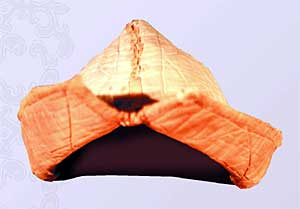 Ул. Колпачная
Ул. Большая 
Ордынка
Ул.Басманная
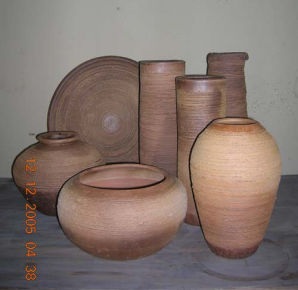 Москва
Гончарная набережная
Каретный 
переулок
Ул. Мясницкая
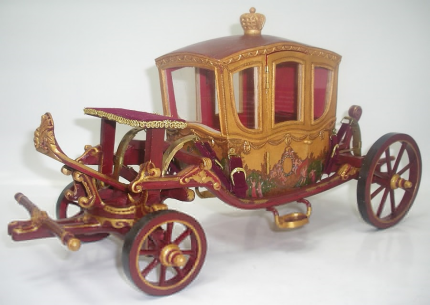 Ул. Тверская
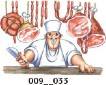 С л о в а р н а я     р а б о т а
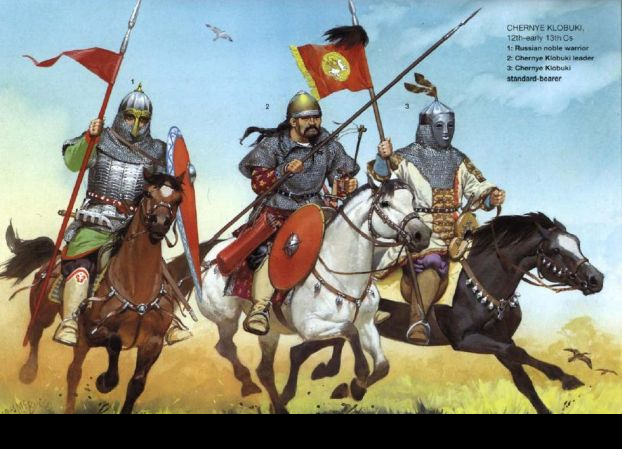 Золотая Орда
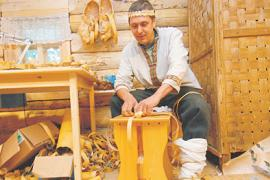 ремесленники
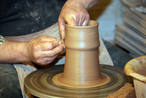 гончар
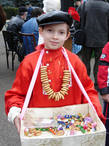 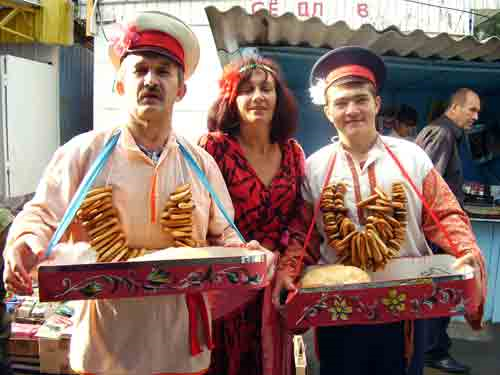 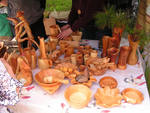 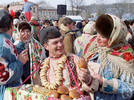 Молодцы!
5
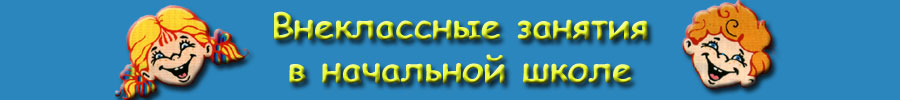